Творческая мастерская «Ручная история»
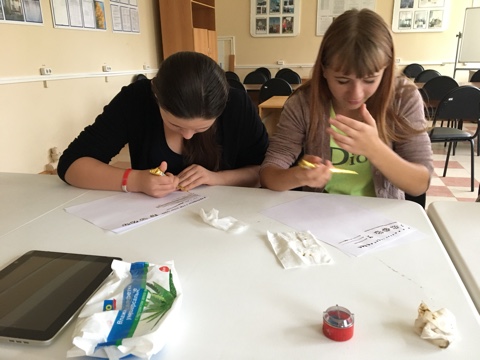 Занятие № 1 и 2 

Роспись натуральной хной

24.09.2017
Вера и Женя.
Участников 4 человека
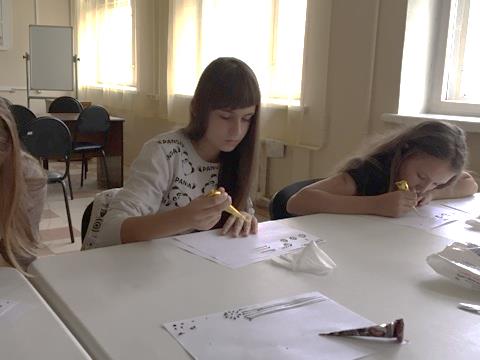 Занятие № 1 и 2 

Роспись натуральной хной
24.09.2017
Соня и Надя.
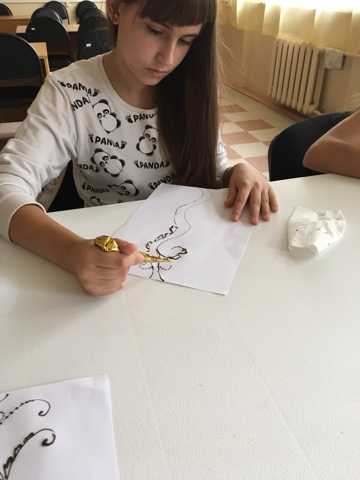 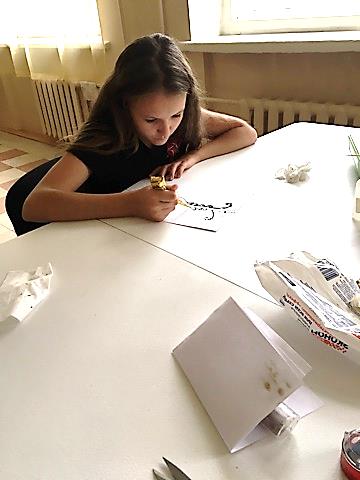 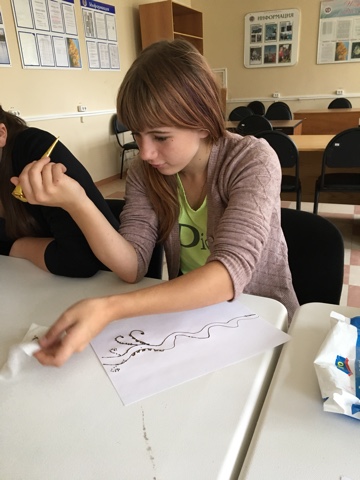 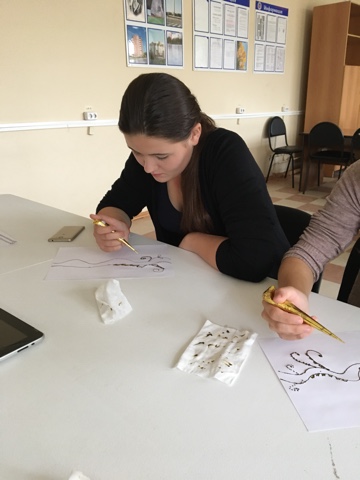 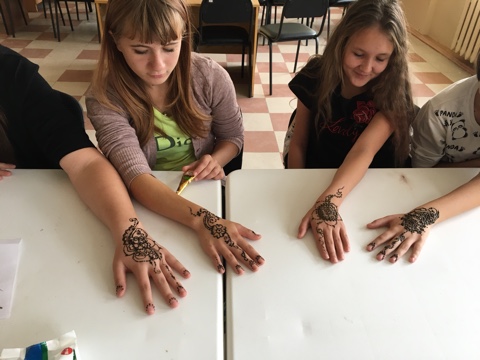 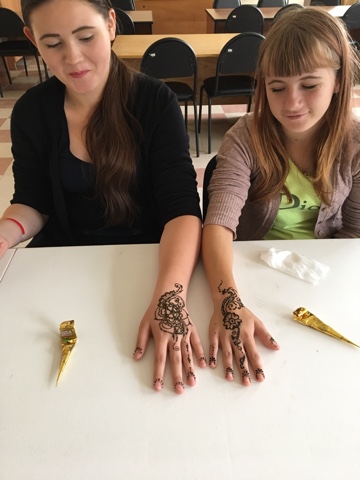 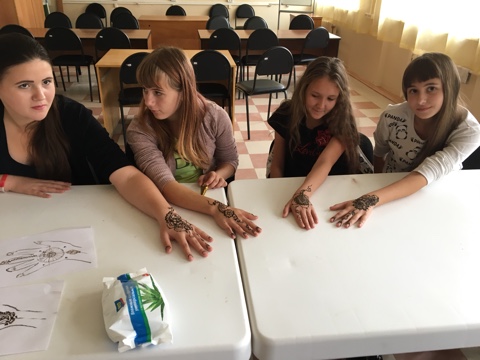 ИТОГ ЗАНЯТИЙ – простое мехенди на руке
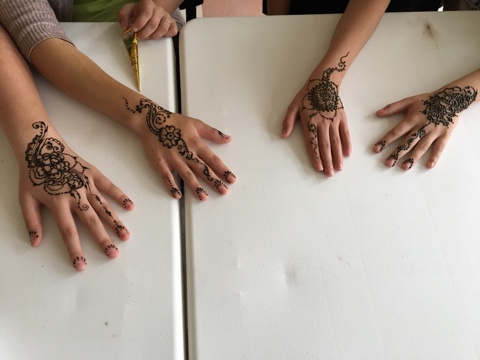 Занятие № 3 и 4 


Основы аквагрима:
Знакомство с материалом,
рисование эскизов,
перенос рисунка на лицо.


30.09.2017
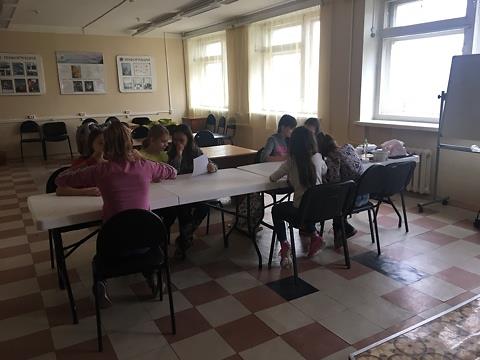 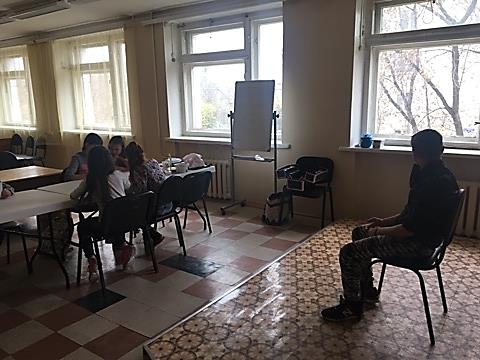 Участников 9 человек
Занятие № 3 и 4 
Основы аквагрима:
Знакомство с материалом,
рисование эскизов,
перенос рисунка на лицо.
30.09.2017
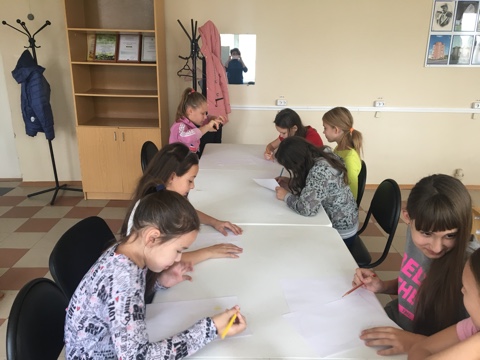 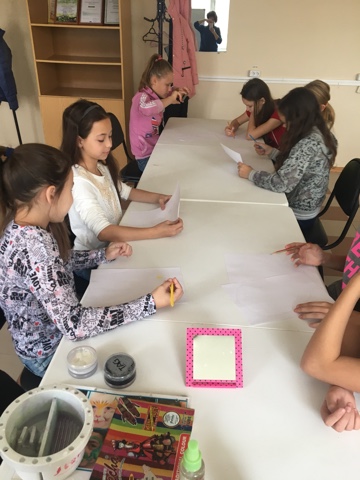 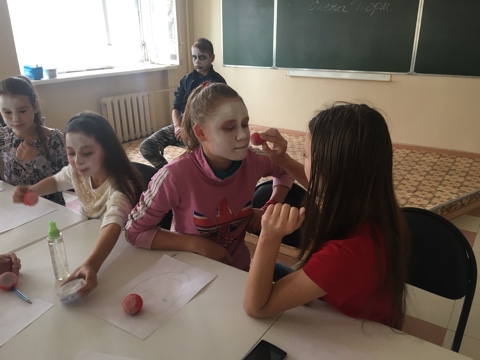 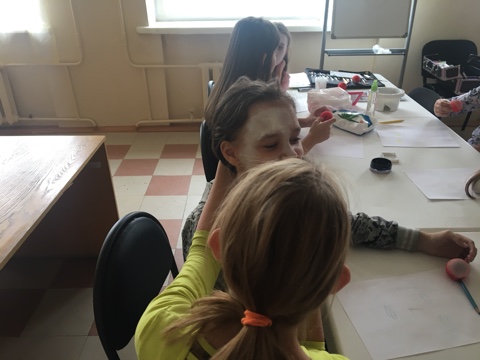 ИТОГ ЗАНЯТИЙ – грим к хеллоуину )))))
Занятие № 3 и 4 

Основы аквагрима:
Знакомство с материалом,
рисование эскизов,
перенос рисунка на лицо.
30.09.2017
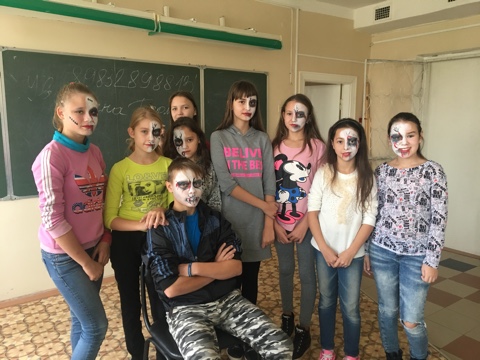 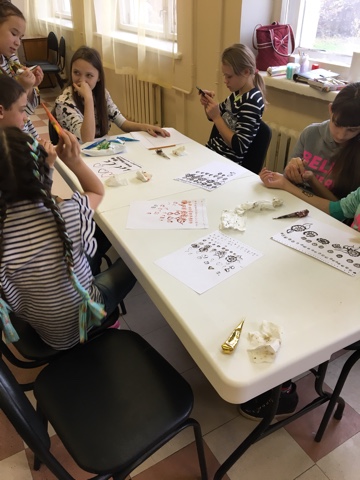 Занятие № 5 и 6 

Роспись натуральной  хной

07.10.2017
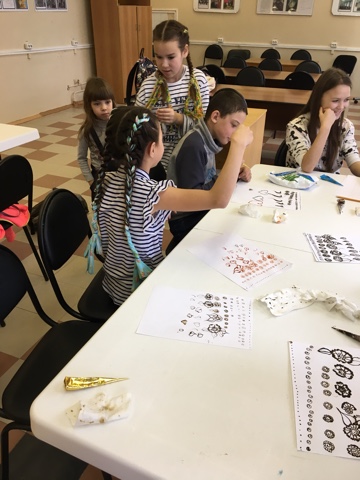 Участников 13 человека
ТВОРЧЕСКИЙ ПРОЦЕСС
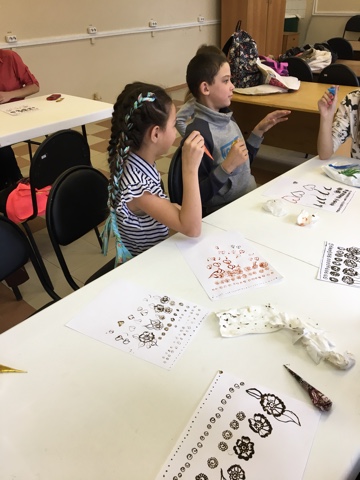 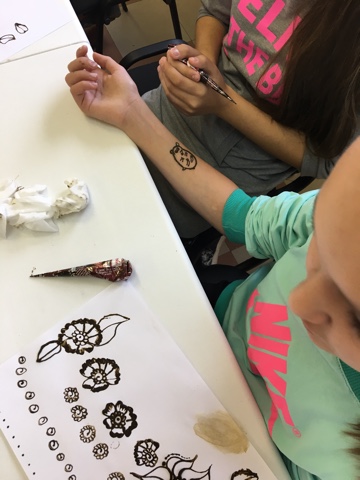 ТВОРЧЕСКИЙ ПРОЦЕСС
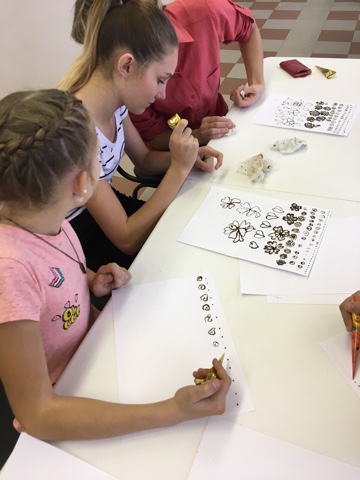 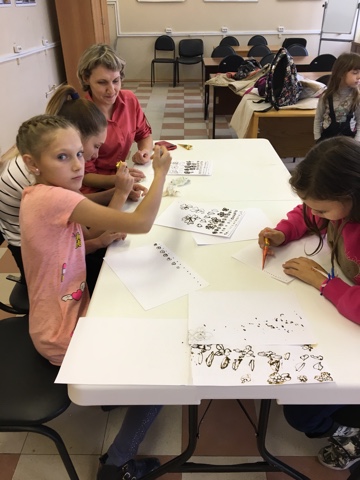 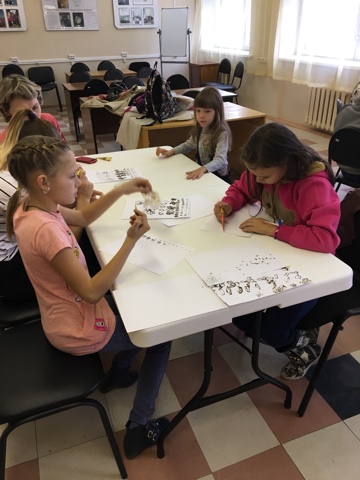 ТВОРЧЕСКИЙ ПРОЦЕСС
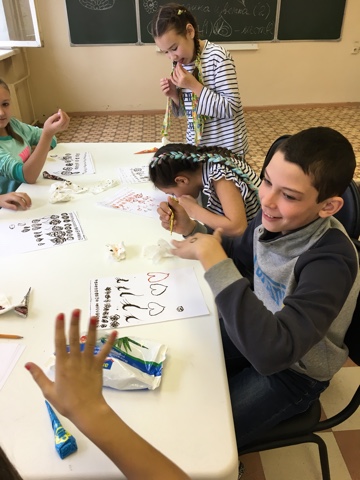 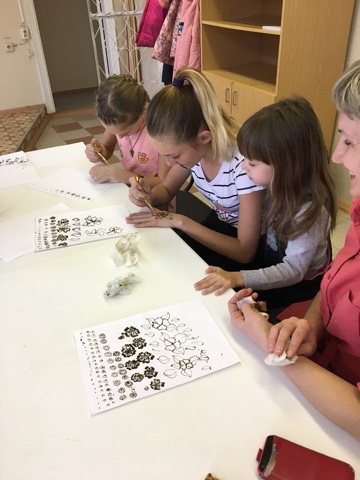 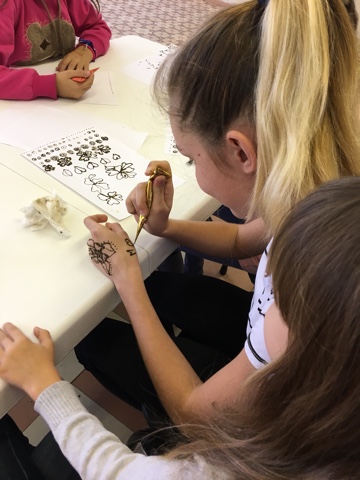 ИТОГ )))
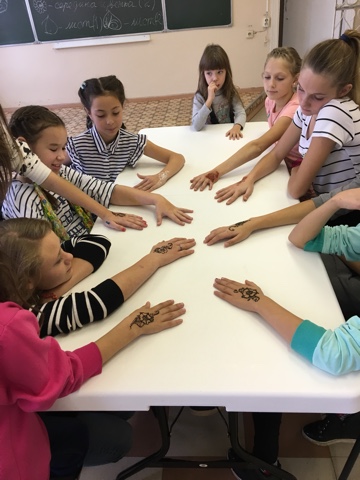 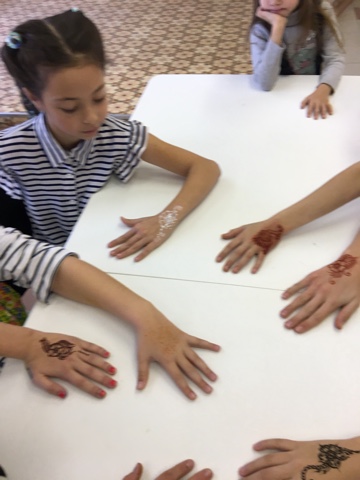 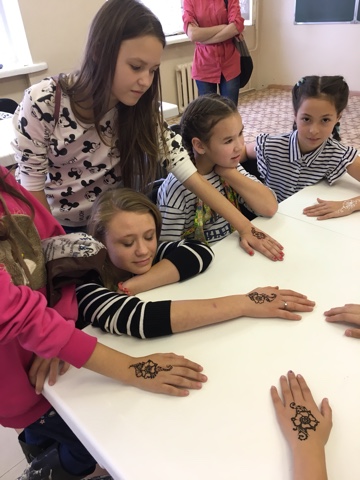 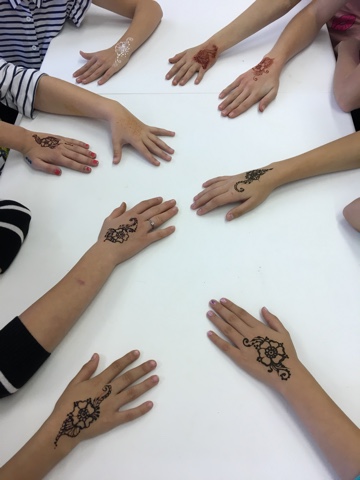 РАСПИСАНИЕ ЗАНЯТИЙ 
ОКТЯБРЬ:
15.10.2017  АКВАГРИМ – создание образа по домашнему эскизу 
2 часа
22.10.2017  ОСНОВЫ ВАЛЯНИЯ – знакомство с материалом «Что такое шерсть натуральная и что с ней делать?» 2 часа 
29. 10.2017   ОСНОВЫ ВАЛЯНИЯ – знакомство с техниками валяния. Создание простого изделия. 2 часа
НОЯБРЬ:
05.11.2017  ОСНОВЫ ВАЛЯНИЯ – знакомство с техниками валяния. Создание простого изделия. 2 часа
12.11.2017 ОСНОВЫ МЫЛОВАРЕНИЯ – знакомство с процессом, изготовление мыла. 2 часа
19.11.2017 ВАЛЯНИЕ ИЗДЕЛИЯ ИЗ ШЕРСТИ (мокрый способ) 2 часа
26.11.2017 ВАЛЯНИЕ ИЗДЕЛИЯ ИЗ ШЕРСТИ (сухой способ) 2 часа
КАЖДОЕ ВОСКРЕСЕНЬЕ НОВЫЕ темы ЗАНЯТИЙ!!!
Руководитель правления:
Ковригина Елена Германовна
Телефон  89832898813



Творческие занятия проводятся в здании ресурсного центра 
по адресу:
ул. Гагарина, 18
2 этаж, 
кабинет 202